Бюджет для граждан
Шекснинского муниципального района 
на 2025-2027 годы
На основании проекта бюджета района 
на 2025 год и плановый период 2026 и 2027 годов
Основные задачи бюджетной политики на 2025 – 2027 годы
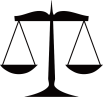 №1
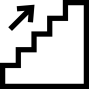 Обеспечение сбалансированности бюджета района
№2
Укрепление доходной базы бюджета
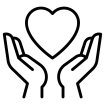 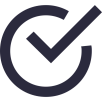 №3
№4
Сохранение социальной направленности бюджета
Безусловное исполнение принятых расходных обязательств
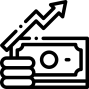 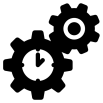 №5
№6
Реализация Указов Президента РФ
Эффективное управление муниципальным долгом района
Основные параметры бюджета района на 2025-2027 годы, млн.руб.
Доходы бюджета – поступающие в бюджет денежные средства
Расходы бюджета – выплачиваемые из бюджета денежные средства
Дефицит бюджета – превышение расходов бюджета над его доходами, 
профицит бюджета – превышение доходов                        над его расходами
Динамика налоговых и неналоговых доходов бюджета района, млн.руб. (на основе базового варианта прогноза социально-экономического развития района)
Безвозмездные поступления в бюджет Шекснинского муниципального района, млн.руб.
Безвозмездные поступления– 
денежные средства из других бюджетов бюджетной системы в виде межбюджетных трансфертов, а также от физических и юридических лиц
Дотации– 
предоставляются без определения конкретной цели их использования
Субсидии – 
предоставляются на условиях долевого финансирования
Субвенции – 
предоставляются на финансирование государственных полномочий
Расходы бюджета 
Шекснинского муниципального района
Согласно Бюджетному кодексу Российской Федерации расходы бюджета  любого уровня группируются по единым разделам и подразделам классификации расходов
Расходы на финансирование отраслей социальной сферы 52,3 %
Расходы бюджета района по разделам бюджетной классификации, млн.руб.
Cоциально-значимые объекты района, млн.руб.
ИНИЦИАТИВНОЕ БЮДЖЕТИРОВАНИЕ
Реализация 
национальных проектов
Реализация объектов в рамках капитальных вложений
2025 год – 34,7
2026 год – 39,1
2027 год – 0,9
2025 год – 735,7
2026 год – 608,1
2027 год – 58,5
Реализация проекта «Народный бюджет»
Обустройство детских, спортивных и контейнерных площадок, мест отдыха
Приобретение костюмов для коллективов ДК, музыкального оборудования
Благоустройство территории , ремонт и установка памятников
Водоснабжение, водоотведение (устройство наружной канализации)
Расходы бюджета в рамках муниципальных программ
Муниципальная программа – документ стратегического планирования, содержащий комплекс планируемых мероприятий, взаимоувязанных  по задачам, срокам осуществления, исполнителям             и ресурсам, обеспечивающих наиболее эффективное достижение целей и решение задач социально-экономического развития района
Общедоступный информационный ресурс                               по муниципальным программам в сети «Интернет»: 
sheksnainfo.ru
Подпрограмма – неотъемлемая составная часть муниципальной программы, содержащая основные мероприятий, направленные на достижение целей и решение конкретных задач в рамках муниципальной программы
Цель программы – планируемый конечный результат решения проблемы социально-экономического развития района посредством реализации муниципальной программы, достижимый за период ее реализации
Целевой показатель  (индикатор) – количественно выраженная характеристика достижения цели или решения задач
Расходы бюджета района по муниципальным программам                                                                                                            млн.руб.
Муниципальная программа «Развитие образования  Шекснинского муниципального района»
Цель:  обеспечение доступности качественного  образования,  отвечающего современным потребностям  
социума и каждого  гражданина  требованиям социально-экономического развития региона и района
млн.руб.
Региональный проект «Все лучшее детям»
34,1
Региональный проект «Педагоги и наставники»
0,1
Муниципальный проект «Развитие дошкольного, общего и дополнительного образования»
19,4
Муниципальный проект «Обеспечение использования социальных сертификатов на получение муниципальных услуг в социальной сфере по направлению деятельности «Реализация дополнительных общеразвивающих программ для детей»
10,2
632,6
Комплекс процессных мероприятий «Развитие дошкольного, общего и дополнительного образования»
43,7
Комплекс процессных мероприятий «Обеспечение создания условий для реализации муниципальных программ»
740,1 млн.руб.
2025
в т.ч. федеральные, областные средства 462,0 млн.руб.
841,2 млн.руб.
748,8 млн.руб.
2024
2026
707,0 млн.руб.
2027
Муниципальная программа «Развитие образования  Шекснинского муниципального района»
Сведения о достижении значений показателей (индикаторов)
!
Муниципальная программа «Сохранение и развитие   культурного потенциала, развитие туристского кластера в Шекснинском муниципальном районе»
Цель:
сохранение самобытной культуры, культурного наследия, содействие развитию искусства, возрождение духовных традиций; развитие и поддержка социально-культурных инициатив, стимулирование творческой активности, поддержка общественных проектов и новых                                     форм культурно-досуговой деятельности; создание благоприятных условий для динамичного  развития туризма на территории района
млн.руб.
Муниципальный проект, связанный с реализацией регионального проекта     «Модернизация инфраструктуры сферы культуры»
 Комплекс процессных мероприятий «Комплексное развитие культуры и искусства»
 Комплекс процессных мероприятий «Развитие туристического кластера Шекснинского муниципального района»
 Комплекс процессных мероприятий «Развитие образование в сфере культуры и искусства»
 Комплекс процессных мероприятий «Обеспечение условий реализации муниципальной программы»
10,3
93,1
0,1
17,4
5,2
126,1 млн.руб.
2025
в т.ч. безвозмездных поступлений 53,8 млн.руб.
131,4 млн.руб.
120,6 млн.руб.
2024
2026
75,1 млн.руб.
2027
Муниципальная программа «Сохранение и развитие   культурного потенциала, развитие туристского кластера в Шекснинском муниципальном районе»
Сведения о достижении значений показателей (индикаторов)
!
Муниципальная программа «Развитие физической культуры и спорта, повышение эффективности реализации молодежной политики в Шекснинском муниципальном районе»
Цель:
создание благоприятных условий для развития физической культуры и спорта,                     содействие социальному, культурному, духовному  развитию молодежи
млн.руб.
Муниципальный проект «Развитие спорта высших достижений, системы подготовки спортивного резерва и массового спорта в Вологодской области» 

 Муниципальный проект «Развитие инфраструктуры и укрепление материально-технической базы спортивных объектов муниципальной собственности»

 Комплекс процессных мероприятий «Развитие физической культуры и спорта в Шекснинском муниципальном районе»

 Комплекс процессных мероприятий «Повышение эффективности реализации молодежной политики в Шекснинском муниципальном районе»
3,6
1,7
74,7
0,8
80,8 млн.руб.
2025
в т.ч. безвозмездных поступлений 6,4 млн.руб.
94,0 млн.руб.
82,8 млн.руб.
2024
2026
81,8 млн.руб.
2027
Муниципальная программа «Развитие физической культуры и спорта, повышение эффективности реализации молодежной политики в Шекснинском муниципальном районе»
Сведения о достижении значений показателей (индикаторов)
!
Муниципальная программа «Социальная поддержка граждан»
Цель:
создание условий для повышения уровня и качества жизни граждан в районе
Комплекс процессных мероприятий «Предоставление мер социальной 
поддержки отдельным категориям граждан»

 Комплекс процессных мероприятий «Обеспечение реализации                               муниципальной программы «Социальная поддержка граждан»

 Комплекс процессных мероприятий «Поддержка социально 
ориентированных некоммерческих организаций на территории 
Шекснинского муниципального района»
млн.руб.
31,6
31,6
3,8
2,5
2,5
0,7
0,7
34,8 млн.руб.
2025
в т.ч. безвозмездные поступления 3,5 млн.руб.
91,9 млн.руб.
17,4 млн.руб.
2024
2026
16,0 млн.руб.
2027
Муниципальная программа «Социальная поддержка граждан»
Сведения о достижении значений показателей (индикаторов)
!
Муниципальная программа «Дорожная сеть и транспортное обслуживание Шекснинского муниципального района»
Цель:
развитие эффективной транспортной и дорожной инфраструктуры района
млн.руб.
Муниципальный проект  «Строительство, капитальный ремонт, ремонт и 
содержание  автомобильных дорог общего пользования регионального  и местного значения»  
                                                      
 Муниципальный проект  «Организация транспортного обслуживания населения»

 Муниципальный проект «Муниципальная поддержка транспортных организаций и
индивидуальных предпринимателей»

 Комплекс процессных мероприятий «Развитие сети автомобильных дорог общего 
пользования местного значения Шекснинского муниципального района»
24,0
5,7
2,3
15,6
47,6 млн.руб.
2025
92,5 млн.руб.
в т.ч. безвозмездные поступления 29,9 млн.руб.
47,7 млн.руб.
2024
2026
46,7 млн.руб.
2027
Муниципальная программа «Дорожная сеть и транспортное обслуживание Шекснинского муниципального района»
Сведения о достижении значений показателей (индикаторов)
!
Муниципальная программа «Развитие агропромышленного комплекса Шекснинского муниципального района»
Цель:
развитие на территории района эффективного, устойчиво функционирующего агропромышленного производства
млн. руб.
Муниципальный проект «Развитие жилищного строительства на сельских территориях и повышение уровня благоустройства домовладений»

 Комплекс процессных мероприятий «Стимулирование роста профессионального мастерства работников сельскохозяйственного производства»

 Комплекс процессных мероприятий  «Выполнение Управлением сельского хозяйства и продовольствия администрации Шекснинского муниципального района возложенных полномочий»
11,8
0,3
5,1
17,2 млн.руб.
2025
в т.ч. федеральные, областные средства 11,0 млн.руб.
16,7 млн.руб.
5,4 млн.руб.
2024
2026
5,4 млн.руб.
2027
Муниципальная программа «Развитие агропромышленного комплекса Шекснинского муниципального района»
Сведения о достижении значений показателей (индикаторов)
Муниципальная программа «Охрана окружающей среды и рациональное использование природных ресурсов»
Цель:
обеспечение экологической безопасности на территории района, сохранение стабильности состояния природной среды для улучшения качества жизни и здоровья населения
Муниципальный проект «Модернизация топливно-энергетического сектора и коммунальной                                    инфраструктуры региона»

 Муниципальный проект «Развитие системы обращения  с отходами, в том числе с твердыми 
коммунальными отходами,  на территории Вологодской области» 

 Муниципальный проект «Предотвращения загрязнения окружающей среды отходами производства 
и потребления»

Комплекс процессных  мероприятий «Экологическое образования и просвещение»

Комплекс процессных  мероприятий «Осуществление отдельных государственных полномочий 
по предупреждению и ликвидации болезней животных, защита населения от болезней, общих для человека
 и животных»

Комплекс процессных  мероприятий «Экологическая безопасность и рациональное использование 
природных ресурсов»
млн.руб.
500,0
3,4
4,0
0,02
0,01
3,3
510,7 млн.руб.
2025
в т.ч. безвозмездных поступлений 489,1 млн.руб.
576,3 млн.руб.
505,3 млн.руб.
2024
2026
3,3 млн.руб.
2027
Муниципальная программа «Охрана окружающей среды и рациональное использование природных ресурсов»
Сведения о достижении значений показателей (индикаторов)
!
Муниципальная программа «Обеспечение населения Шекснинского муниципального района доступным жильем и создание благоприятных условий проживания»
Цель:
обеспечение эффективного использования муниципального жилищного фонда, соответствия жилых помещений установленным санитарно-гигиеническим требованиям, техническим правилам и нормам
млн.руб.
Муниципальный проект  «Обеспечение жильем отдельных категорий граждан»

  Муниципальный проект «Ремонт муниципального жилого фонда в многоквартирных  
домах»

 Комплекс процессных мероприятий «Проведение ремонтов муниципального
 жилищного фонда»
2,7
3,5
1,0
7,2 млн.руб.
2025
в т.ч. федеральные, областные средства 1,2 млн.руб.
111,4 млн.руб.
5,2 млн.руб.
2024
2026
5,8 млн.руб.
2027
Муниципальная программа «Обеспечение населения Шекснинского муниципального района доступным жильем и создание благоприятных условий проживания»
Сведения о достижении значений показателей (индикаторов)
!
Муниципальная программа «Развитие топливно-энергетического комплекса и коммунальной инфраструктуры на территории Шекснинского муниципального района»
Цель: развитие топливно-энергетического комплекса коммунальной инфраструктуры и повышение эффективности использования ресурсов
Муниципальный проект «Модернизация топливно-энергетического сектора и 
коммунальной инфраструктуры региона»

 Муниципальный проект «Газификация Вологодской области»

 Муниципальный проект «Строительство, реконструкция, модернизация и 
капитальный ремонт систем водоснабжения»

 Муниципальный проект «Обеспечение энергосбережения и повышения 
энергетической эффективности в бюджетной сфере» 

 Комплекс процессных мероприятий «Энергосбережение и комплексная 
модернизация систем коммунальной инфраструктуры района»
млн.руб.
97,0
12,9
1,3
0,7
1,8
113,7 млн.руб.
2025
в т.ч.  безвозмездных поступлений 107,5 млн.руб.
75,4 млн.руб.
3,8 млн.руб.
2024
2026
3,7 млн.руб.
2027
Муниципальная программа «Развитие топливно-энергетического комплекса и коммунальной инфраструктуры на территории Шекснинского муниципального района»
Сведения о достижении значений показателей (индикаторов)
!
Муниципальная программа «МП«Обеспечение профилактики правонарушений, безопасности населения и территории Шекснинского муниципального района»
Цель: обеспечение безопасности  населения  и территории района
млн.руб.
Муниципальный проект «Обеспечение общественной безопасности на территории                                       Вологодской области» 
 Муниципальный проект «Развитие системы информирования и оповещения 
населения Шекснинского муниципального района Вологодской области
 (совершенствование и поддержание в состоянии постоянной готовности
 технических систем  управления ГО и системы оповещения населения)

 Комплекс процессных мероприятий  «Профилактика преступлений и
 иных правонарушений»
 Комплекс процессных мероприятий «Формирование законопослушного 
поведения участников дорожного движения в Шекснинском муниципальном районе»
                                  
 Комплекс процессных мероприятий «Противодействие незаконному обороту 
наркотиков, снижение масштабов злоупотребления алкогольной продукции,
 профилактика алкоголизма и наркомании»                                        
 Комплекс процессных мероприятий «Обеспечение условий реализации 
муниципальной программы»
12,6
1,0
0,1
0,05
0,01
7,5
21,3 млн.руб.
2025
в т.ч. областные средства 12,4 млн.руб.
23,0 млн.руб.
7,7 млн.руб.
2024
2026
7,6 млн.руб.
2027
Муниципальная программа «МП«Обеспечение профилактики правонарушений, безопасности населения и территории Шекснинского муниципального района»
Сведения о достижении значений показателей (индикаторов)
!
Муниципальная программа «Формирование современной городской среды Шекснинского муниципального района»
Цель: Повышение уровня благоустройства района
млн. руб.
Региональный проект «Формирование комфортной городской среды» 

  Муниципальный проект «Благоустройство территории»

 Комплекс процессных мероприятий «Повышение уровня вовлеченности заинтересованных граждан, организаций  в реализацию мероприятий по благоустройству территорий Шекснинского муниципального района
0,5
3,7
2,2
6,4 млн.руб.
2025
в т.ч. Безвозмездных поступлений  4,1 млн.руб.
39,0 млн.руб.
1,7 млн.руб.
2024
2026
1,5 млн.руб.
2027
Муниципальная программа «Формирование современной 
городской среды Шекснинского муниципального района»
Сведения о достижении значений показателей (индикаторов)
!
Муниципальная программа «Экономическое развитие     Шекснинского муниципального района»
Цель: создание условий для повышения темпов и обеспечения устойчивости экономического развития района
Муниципальный проект «Организация проведения комплексных кадастровых работ»  
                                                              
 Муниципальный проект «Вовлечение в оборот земель сельскохозяйственного назначения»

 Муниципальный проект «Развитие торговли и услуг»

 Комплекс процессных мероприятий «Повышение инвестиционной привлекательности 
Шекснинского муниципального района»
 Комплекс процессных мероприятий «Развитие малого и среднего предпринимательства
 на территории Шекснинского муниципального района»
 Комплекс процессных мероприятий  «Совершенствование системы управления и
 распоряжения земельно-имущественным комплексом районом»
 Комплекс процессных мероприятий «Финансовая поддержка семей при рождении детей»
 в части организации и предоставления денежной выплаты взамен предоставления 
земельного участка гражданам, имеющих трех и более детей»
 Комплекс процессных мероприятий «Обеспечение реализации муниципальной программы»
млн.руб.
0,1
0,1
2,2
2,4
0,02
7,2
0,7
10,6
23,3 млн.руб.
2025
в т.ч. областные средства 2,9 млн.руб.
25,6 млн.руб.
19,6 млн.руб.
2024
2026
19,0 млн.руб.
2027
Муниципальная программа «Экономическое развитие     Шекснинского муниципального района»
Сведения о достижении значений показателей (индикаторов)
!
Муниципальная программа «Совершенствование муниципального управления в Шекснинском муниципальном районе»
Цель: создание условий для динамичного социально-экономического развития района за счет эффективного функционирования системы муниципального управления
Муниципальный проект «Укрепление материально-технической базы 
администрации района, в том числе за счет внедрения информационных технологий»

 Комплекс процессных мероприятий «Развитие системы муниципальной службы»

 Комплекс процессных мероприятий «Развитие многофункционального центра района»

Комплекс процессных мероприятий «Обеспечение условий реализации
     муниципальной программы»
млн.руб.
1,0
0,6
10,5
105,1
117,2 млн.руб.
2025
в т.ч. Безвозмездных поступлений 15,2 млн.руб.
114,0 млн.руб.
123,2 млн.руб.
2024
2026
122,5 млн.руб.
2027
Муниципальная программа «Совершенствование муниципального управления в Шекснинском муниципальном районе»
Сведения о достижении значений показателей (индикаторов)
!
Муниципальная программа «Управление муниципальными финансами Шекснинского муниципального района»
Цель:
обеспечение долгосрочной сбалансированности и устойчивости бюджета района
Муниципальный проект «Укрепление материально-технической базы КУ «ЦБУ»

 Комплекс процессных мероприятий «Поддержка и организация направления бюджетам 
муниципальных образований области межбюджетных трансфертов в целях выравнивания 
бюджетной обеспеченности, обеспечения сбалансированности местных бюджетов, 
социально-экономического развития и исполнения делегированных полномочий»

 Комплекс процессных мероприятий «Обеспечение деятельности Финансового 
управления администрации Шекснинского муниципального района и 
подведомственного учреждения»                                   

 Комплекс процессных мероприятий «Эффективное управление муниципальными 
финансами»
млн.руб.
0,3
42,2
24,0
0,02
66,5 млн.руб.
2025
в т.ч. Безвозмездных поступлений 19,4 млн.руб.
86,2 млн.руб.
66,1 млн.руб.
2024
2026
61,4 млн.руб.
2027
Муниципальная программа «Управление муниципальными финансами Шекснинского муниципального района»
Сведения о достижении значений показателей (индикаторов)
!
Межбюджетные отношения с муниципальными образованиями района, млн.руб.
Передаваемые полномочия с уровня района на уровень поселений в 2025 году
по соглашениям с 9 муниципальными образованиями
16 
полномочий
Муниципальный долг района
Муниципальный долг – это долговые обязательства, возникающие из привлечения заемных средств в форме кредитов из областного бюджета, кредитных организаций и предоставленных муниципальных гарантий
Расходы  бюджета на обслуживание муниципального долга – средства, направляемые на уплату процентов за пользование кредитными ресурсами (проценты по кредитам кредитных организаций, привлеченным в бюджет района
Основные подходы к формированию бюджета района
Сохранение социальной направленности бюджета за счет концентрации расходов на приоритетные направления
Дальнейшее развитие муниципальных программ на проектных принципах управления
14 муниципальных программ
Обеспечение софинансирования субсидий             из областного бюджета в полном объеме
Обеспечение реализации Указов Президента РФ, тыс.руб.
Обеспечение публичности процесса управления финансами
Информационный ресурс   
«Открытый бюджет» «Бюджет для граждан»
 Размещение информации 
о бюджетном процессе на ЕПБС РФ
Официальная группа 
Финансового управления района 
в социальной сети «Вконтакте»
Контактная информация
Финансовое управление администрации 
Шекснинского муниципального района
Первый заместитель Руководителя администрации района, 
начальник Финансового управления – Серебрякова Елена Ивановна
Адрес:162560, Вологодская область,   
      п. Шексна, ул. Пролетарская, д. 14
 Телефон (факс): 8 (81751) 2-15-55
 Электронная почта: finupr2013@yandex.ru
 График работы:
      понедельник – четверг с 8.00 до 17.15 
      пятница – с 8.00 до 16.00
      перерыв на обед – с 12.00 до 13.00
      выходные дни – суббота, воскресенье
Информация по проведению публичных слушаний размещена 
на официальном сайте Шекснинского муниципального района: 35sheksninskij.gosuslugi.ru